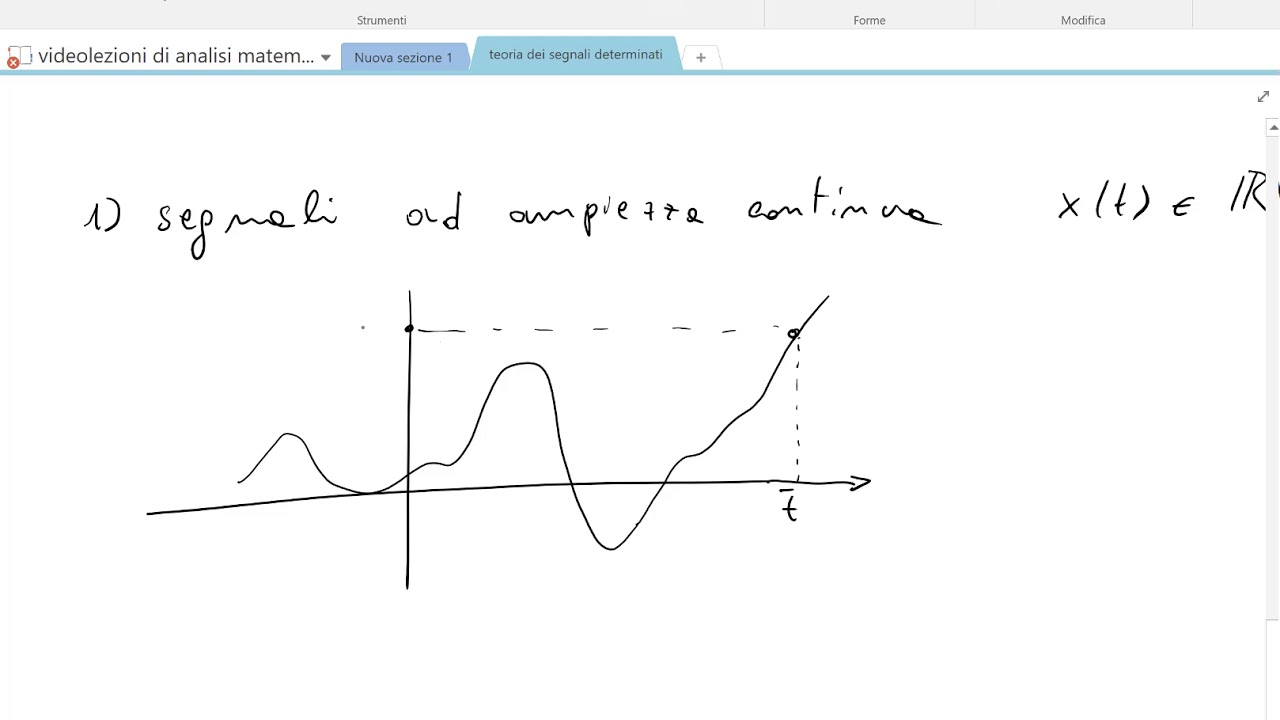 Teoria dei Segnali
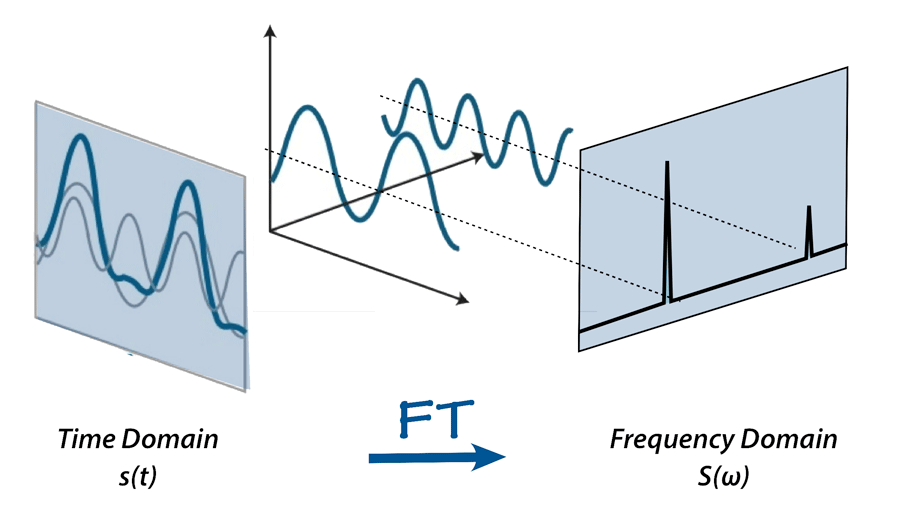 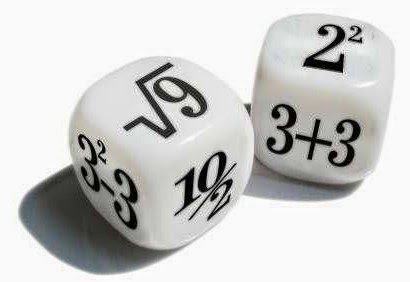 Corso di Laurea: 
Scienze Nautiche Aeronautiche e Meteo-Oceanografiche
Anno Accademico: 2023/2024
Crediti: 9 CFU
Docente: Giampaolo Ferraioli
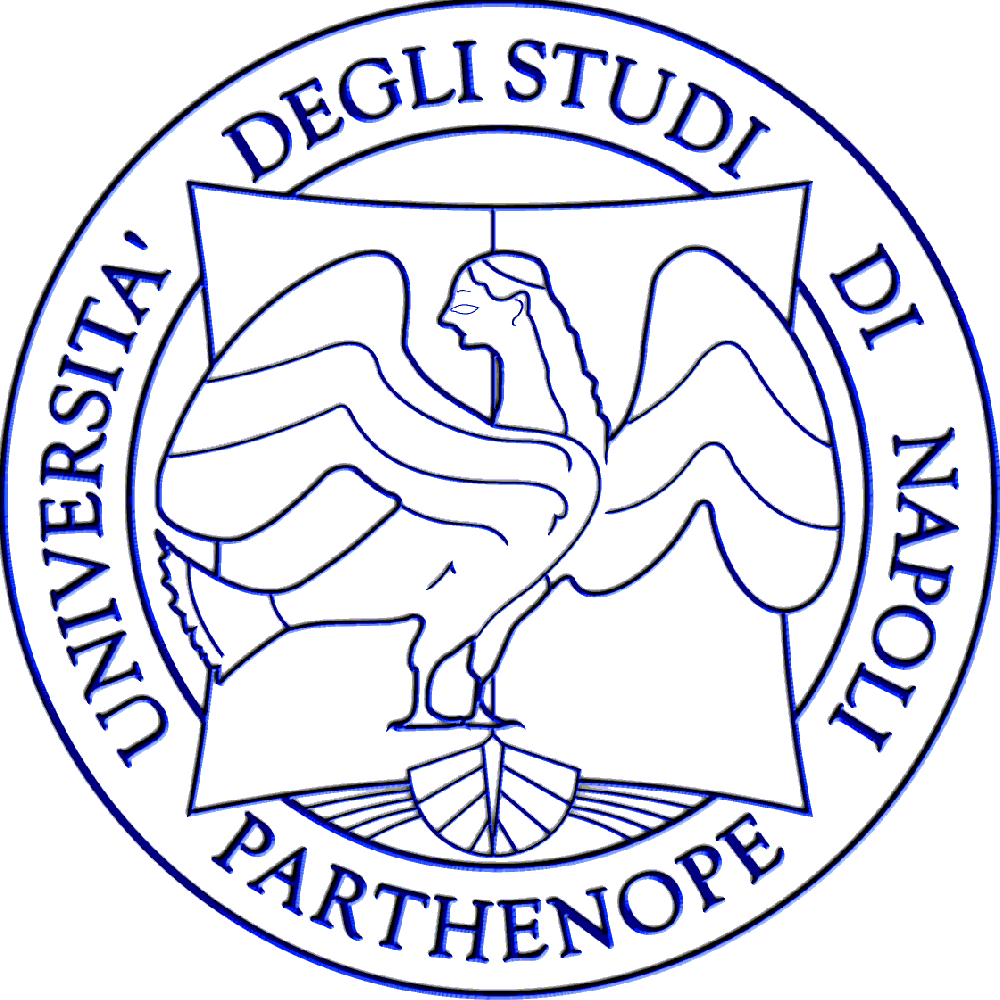 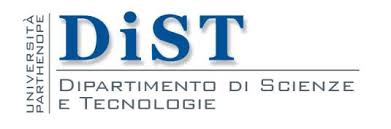 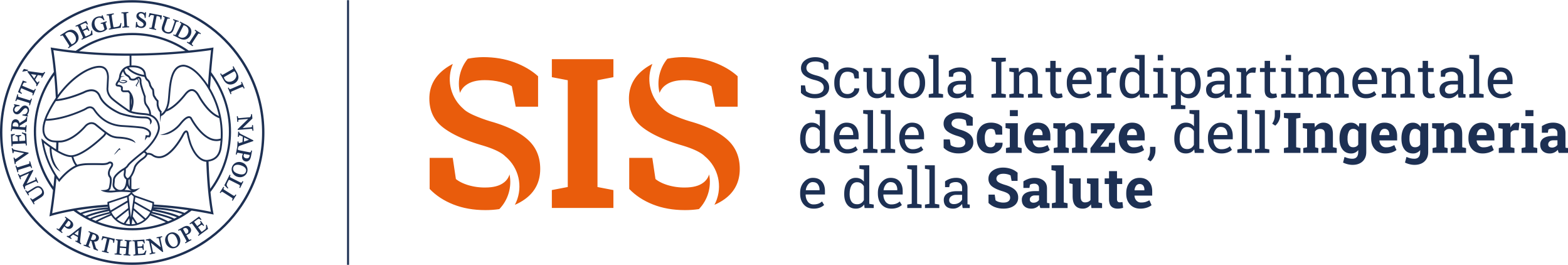 Sommario
Variabile Aleatoria
PMF
Variabile Aleatoria
Il discorso sulla probabilità può essere semplificato introducendo la nozione di variabile aleatoria (v.a.)
S
x2
x1
È una legge di corrispondenza tra lo spazio dei campioni S e un numero reale.
Funzione Densità di Massa
Nell’ipotesi che la variabile aleatoria sia di tipo discreto (ad esempio, quella associata all’esperimento lancio di un dado), può essere conveniente introdurre la funzione densità di massa (pmf), definita nel seguente modo:
Se supponiamo che la variabile aleatoria possa assumere solo i valori discreti indicati da xi, allora:
Funzione Densità di Massa
Ad esempio, nel caso del lancio del dato, nell’ipotesi di assegnare alle varie facce del dado i seguenti valori della v.a.:
si ottiene:
1/6
0
1
2
3
4
5
6